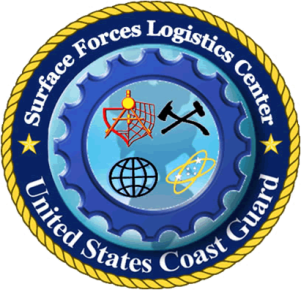 US Coast Guard
Update on Contract Opportunities 
National Security Cutter Program (WMSL 750-758)


Mr. James Landreth, P.E.
WMSL Propulsion System, Lead Engineer
Surface Forces 
Logistics Center
SFLC exists to Support the Fleet
1
Mission Focused
DHS Mission: 
	With honor and integrity, we will safeguard the American people, our homeland, and our values.

USCG Mission:
	Protect the public, the environment, and US economic interests…in any maritime region as required to support national security.
2
Mission Sets
Defense Readiness
Drug Interdiction
Migrant Interdiction
Law Enforcement
Ice Operations
Marine Environmental Protection


Search & Rescue
Marine Safety
Port & Waterway Security
Aids to Navigation
Living Marine Resources
3
National Security Cutter
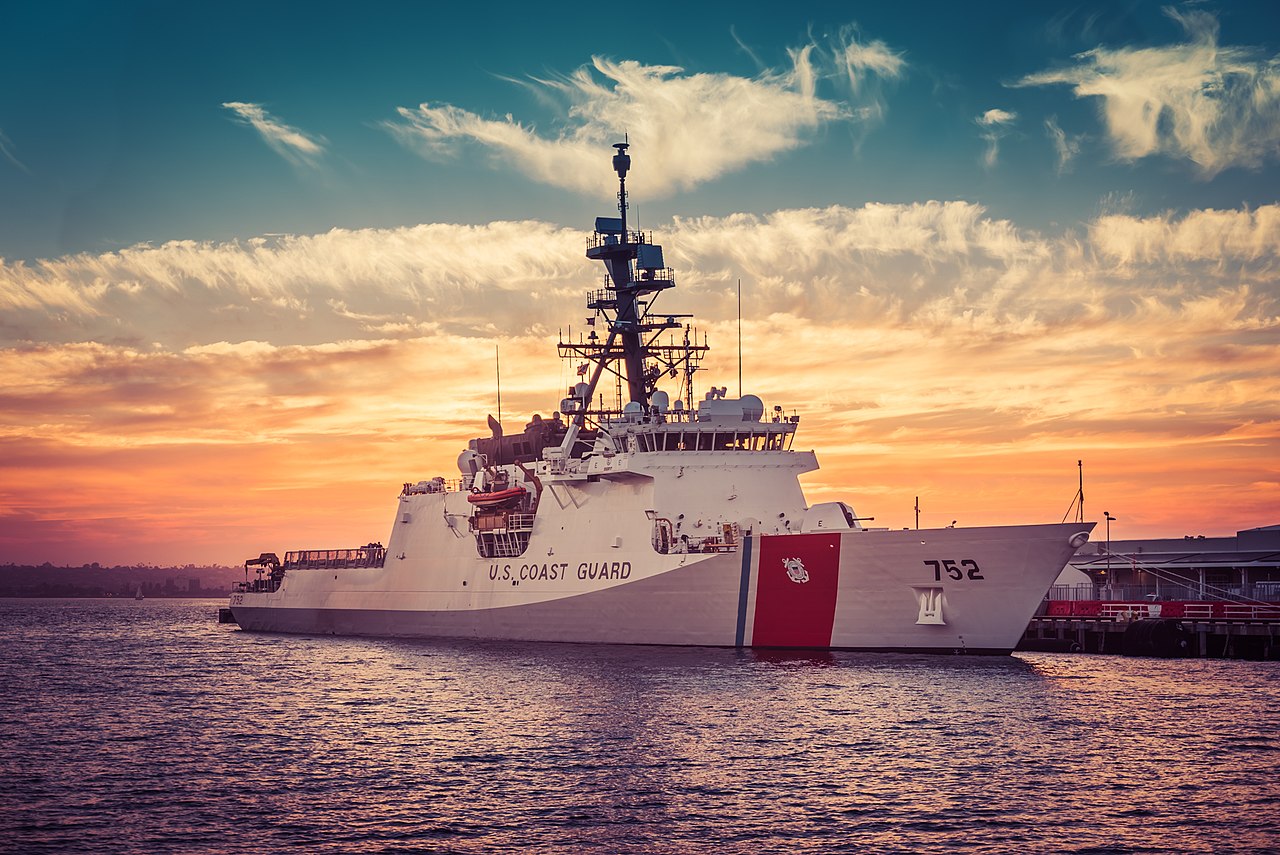 4
[Speaker Notes: Length	418 feet	
Beam 	54 feet	
Draft	22 feet 6 inches (projection draft)	
Displacement 4,500 long tons	
Max Speed 	28+ Knots	
Range	12,000 NM (economical speed)	
Endurance 	60 to 90 days	
Complement 	127 (17 Officers)	
Flight Deck 	Deploy with and USCG MH-65 and capability for Navy-60R/S	
Small Boats 	2 OTH MKIV & 1 LRI-II]
Defense Readiness
Rim of the Pacific Exercise (RIMPAC)
MQ-8B Fire Scout
Scan Eagle Recovery
8
Drug Interdiction
Drug Interdiction
10
Drug Interdiction
11
Migrant Interdiction/Law Enforcement
12
Ice Operations
13
Ship Repair Opportunities
WMSLs are “optimally manned”
Ship repair opportunities include:
Hull
Mechanical
Electrical
Navigation/Electronics
Damage Control and Lifesaving Equipment
14
Ship Repair Opportunities
Hull
General Welding
Specialized Welding
Diving Operations
Hull Cleaning
Painting/Coating
Mechanical
Deck Equipment
Crane Hydraulics
High P Air Systems
Diesel Engines
Shafting/Propellers
15
Ship Repair Opportunities
Electrical
Switchboard testing
Load bank operations
Wiring Upgrades
Generator overhaul
EMI Testing
Navigation/Electronics
Installation
Grooms
Upgrades
Prototype Evaluations
Various classification levels
16
Ship Repair Opportunities
Damage Control and Lifesaving Equipment
AFFF
Fire Suppression (FM200/R102)
CO2
Water Mist
Quick Acting WTD
North Charleston, SC
Home Ported in Charleston
CGC HAMILTON (WMSL 753)
CGC JAMES (WMSL 754)
CGC STONE (WMSL 758) (FY21)*
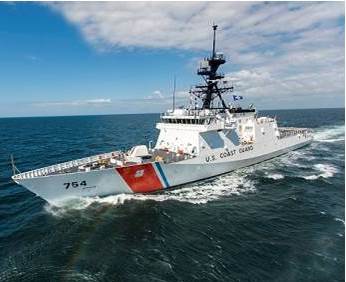 19
Charleston Contract Opportunities
*Individual contract values historically $300k – $1M+
20
Charleston Contract Opportunities
*Individual contract values historically $300k – $1M+
21
Composite Opportunity
*Significant increase due to arrival of CGC STONE (WMSL 758)
22
Additional WMSL Homeports
Alameda, CA
Four Hulls
Honolulu, HI
Two Hulls (FY18-20)
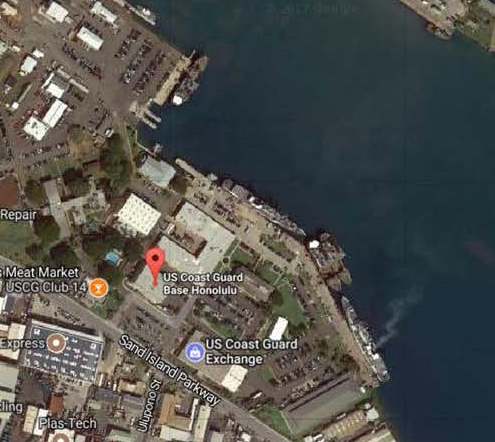 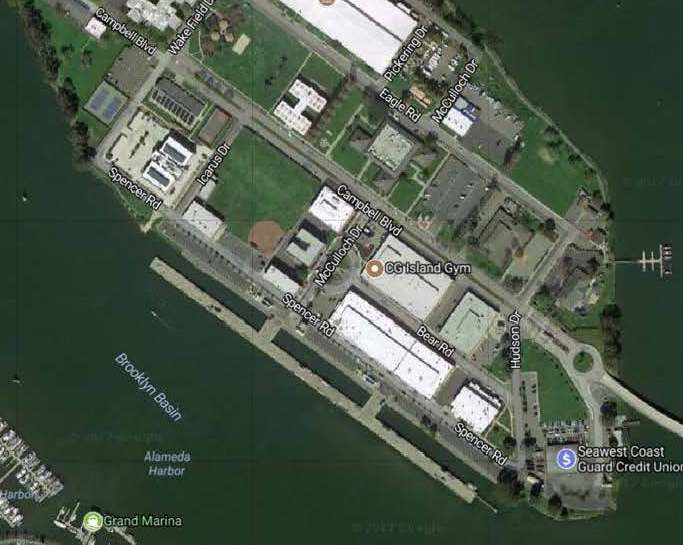 Key Schedule Metrics
Fed Biz Opps Posting, Sources Sought
223 days prior to project start date
Solicitation Open
169 days prior to project start date
Contract Award
60 days prior to project start date
24
Charleston Project Staff
Mr. James Landreth 
	WMSL Propulsion System, Lead Engineer
	james.m.landreth@uscg.mil
LTJG Patrick Beringer
	CGC HAMILTON, Port Engineer
	patrick.a.beringer@uscg.mil
CWO Miguel Felix
	CGC JAMES, Port Engineer
	miguel.a.felix@uscg.mil
CWO Brian Clontz
	Contracting Officer’s Representative
	brian.e.clontz1@uscg.mil
25
[Speaker Notes: Plan and integrate in port maintenance
Manage schedule & funding
Provide logistic support
Work directly with cutter crew, support staff, CG finance, CG supply, CG contracting, and contractors]
Resources
Register with the System for Award Management
https://www.sam.gov
Search for opportunities
https://www.fbo.gov
Small Business Administration Resources
https://www.sba.gov
26
Questions?
Mr. James Landreth, P.E.
SFLC, Charleston, SC
james.m.landreth@uscg.mil
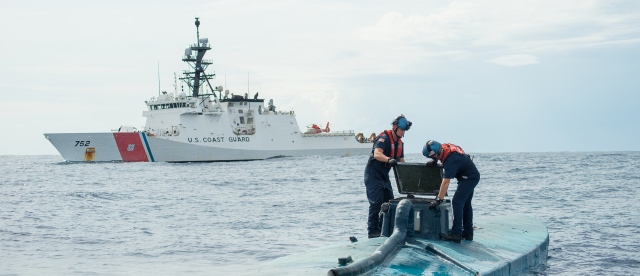 27